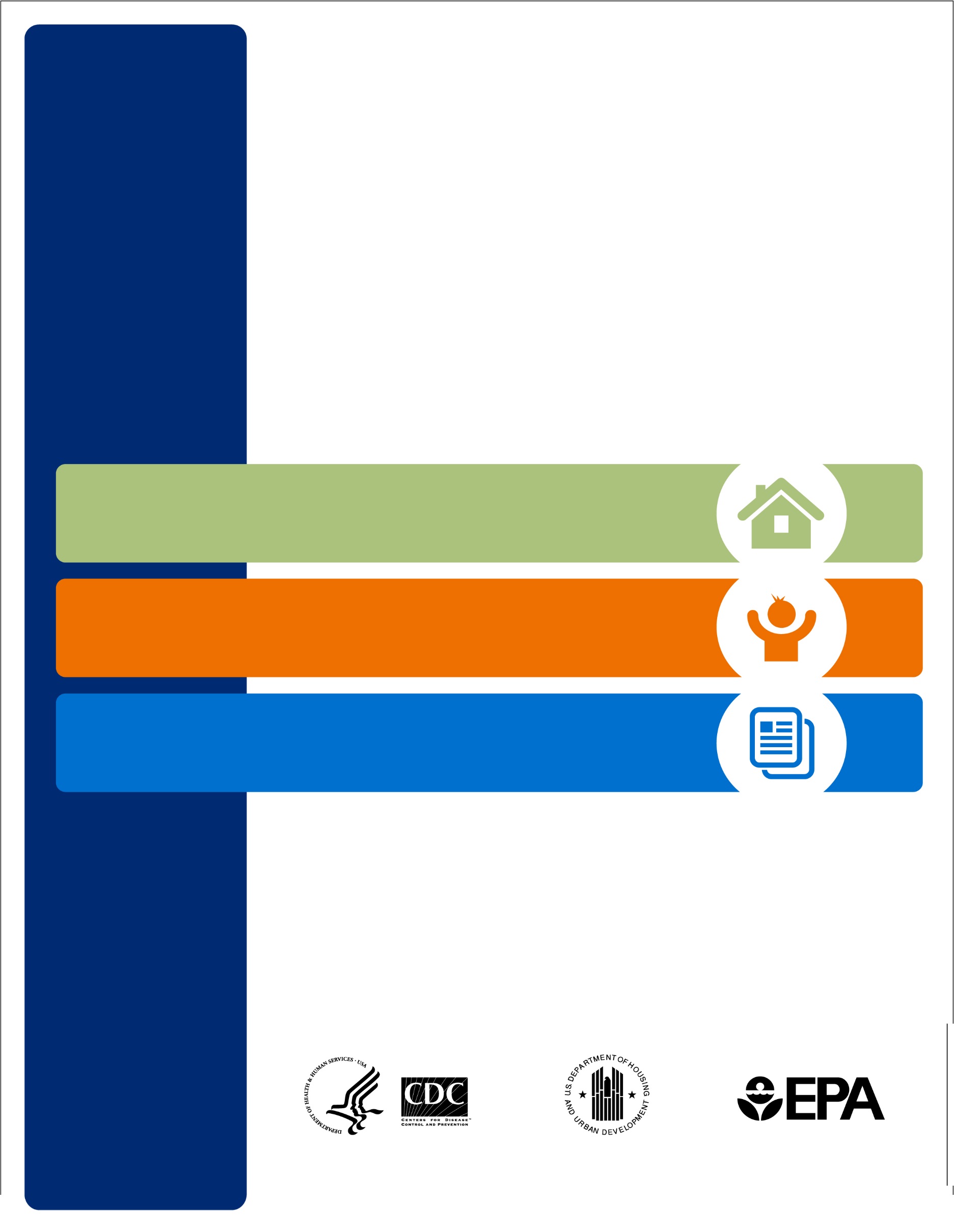 Semaine d’action nationale pour la
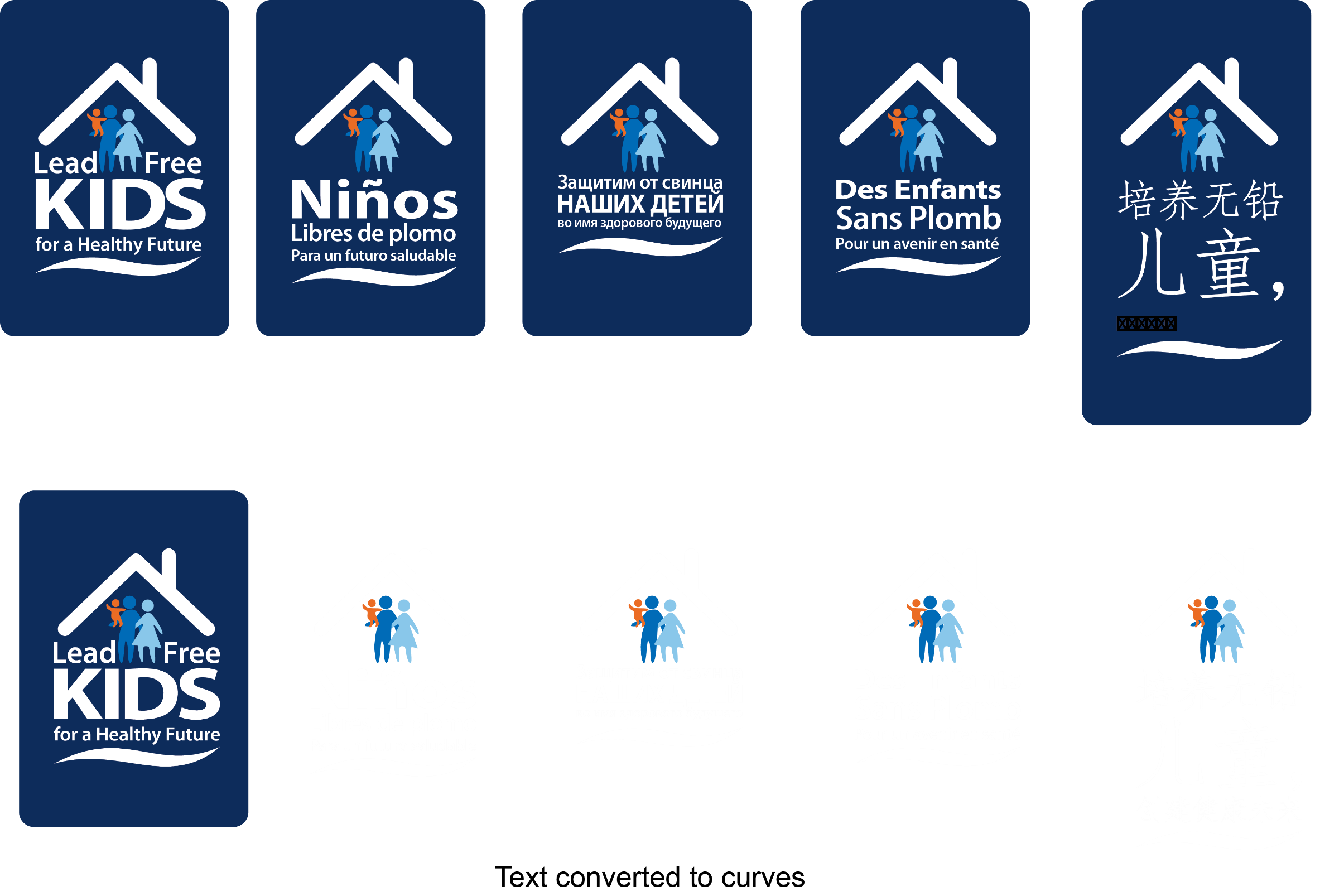 PRÉVENTION DE L’EXPOSITION AU PLOMB
PRÉVENTION DE 
L’EXPOSITION 
AU PLOMB
du 25 au 31 Octobre 2015
Faites tester votre maison
Faites tester votre enfant
Obtenez la bonne information
Pour plus d’informations en anglais, 
appelez le 1-800-424-LEAD (5323)
#LPPW2015
#LeadFreeKids
cdc.gov/nceh/lead
hud.gov/lead
epa.gov/lead